DIPHTHERIABY MBBSPPT.COM
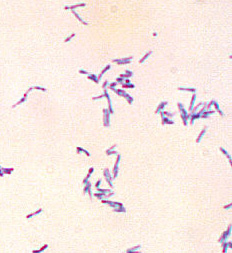 EPIDEMIOLOGICAL DETERMINANTS

AGENT FACTORS

AGENT :  C. diptheriae (gram positive, non-motile)
                     4 strains : gravis, mitis, belfanti, intermedius
                     non-toxigenic strain may become toxigenic when exposed
                     to beta-phage.


SOURCE OF INFECTION : may be a case or carrier
		         Case : clinical or subclinical
		         Carrier : temporary or chronic . 
		         Do not suffer from the disease 
		         or show symptoms.
		         Immunization does not prevent carrier state.
INFECTIVE MATERIAL : 
Nasopharyngeal secretions, discharges from  skin lesions, Contaminated fomites and  infected dust.







PERIOD OF INFECTIVITY : 
14 – 28 days from onset of disease. 
Carrier can remain infective for longer.
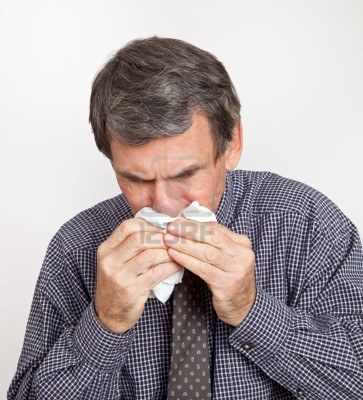 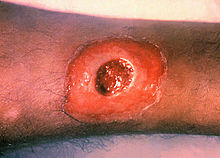 HOST FACTORS

AGE : 1-5 years

SEX : Both sexes are affected

IMMUNITY :Infants borne to immune mothers are immune during first few weeks or months of life. 70% children  above 3 years and most children above 5 years are immune .
Herd immunity of 70% is required to prevent epidemic spread.

ENVIRONMENTAL FACTORS : Occur in all seasons but winter 
is preferred
MODE OF TRANSMISSION : Disease spreads by droplet infection. Direct transmission from infected cutaneous lesions or  from objects contaminated by nasopharyngeal secretions.
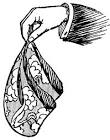 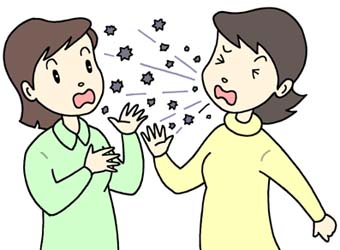 Thank You